Stages of the cellular response to stress and injurious stimuli
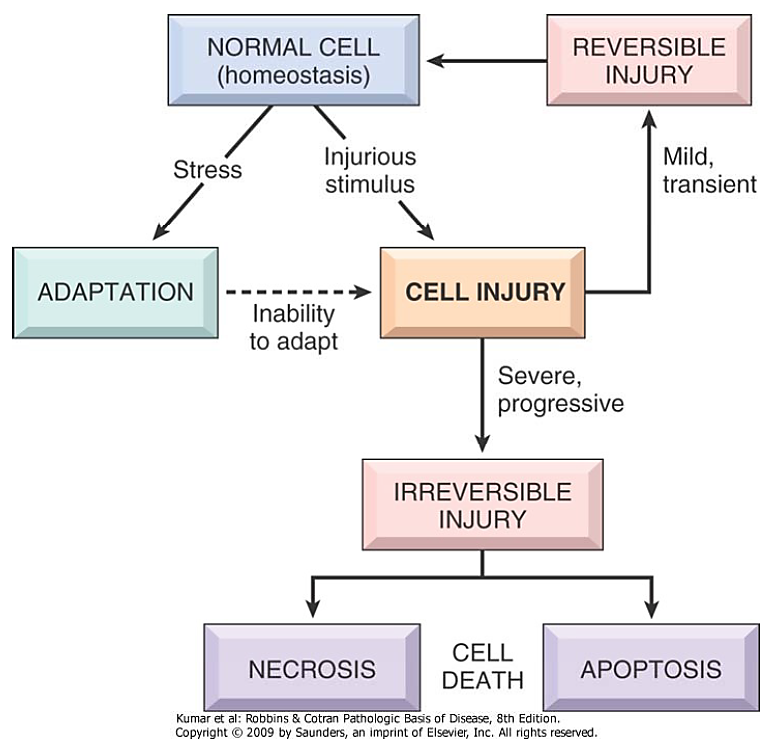 Infiammazione
(flògosi)
«combustione»
The survival of all organisms requires that they eliminate (i) foreign invaders, such as infectious agents, and (ii) damaged tissues. These functions are mediated by a complex host response called inflammation.

(from Kumar, Abbas, Aster – Robbins: Basic Pathology-2018)
Principali quadri patologici associati ad infiammazione
infezioni batteriche e virali, infestazioni parassitiche
danno tessutale e necrosi         
reazioni immunitarie (per es., allergie)
neoplasie 
alterazioni emodinamiche (aterosclerosi, trombosi)
Inflammation: the «backbone» of pathology        (Lord Howard Florey, 1945 Nobel Prize for Medicine)
Cos’è l’infiammazione ?
Risposta protettiva intesa ad eliminare la causa iniziale del danno cellulare e le cellule e il tessuto necrotici prodotti a seguito del danno

L’infiammazione è intimamante associata con il processo della riparazione che comprende la rigenerazione delle cellule parenchimali danneggiate e/o la cicatrizzazione

L’evoluzione e l’esaurimento della reazione infiammatoria sono sottoposti a vari meccanismi di controllo che limitano quanto più possibile l’entità e la durata della flogosi
Cos’è l’infiammazione ?
quinto segno aggiunto:«functio laesa»
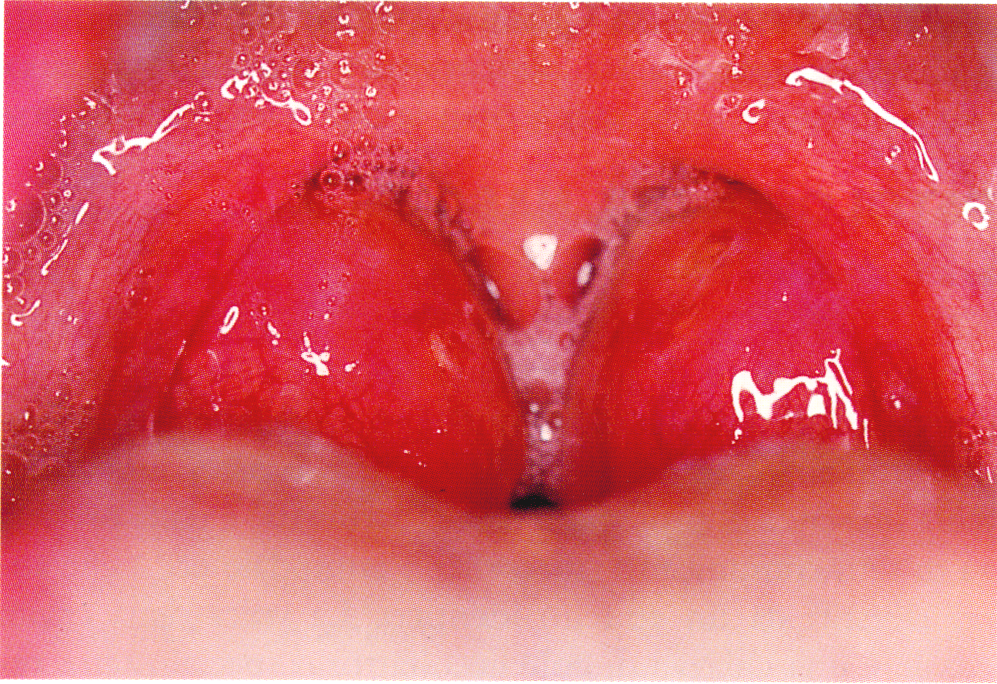 tonsillite
RUBOR    CALOR    TUMOR    DOLOR
I quattro segni cardinali dell’infiammazione (C. Celsus, 25 a.C.– 45 d.C.)
distorsione tibio-tarsica
aggressive form of rheumatoid arthritis
«functio laesa»
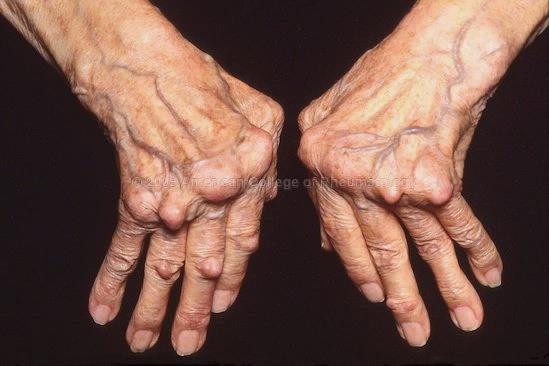 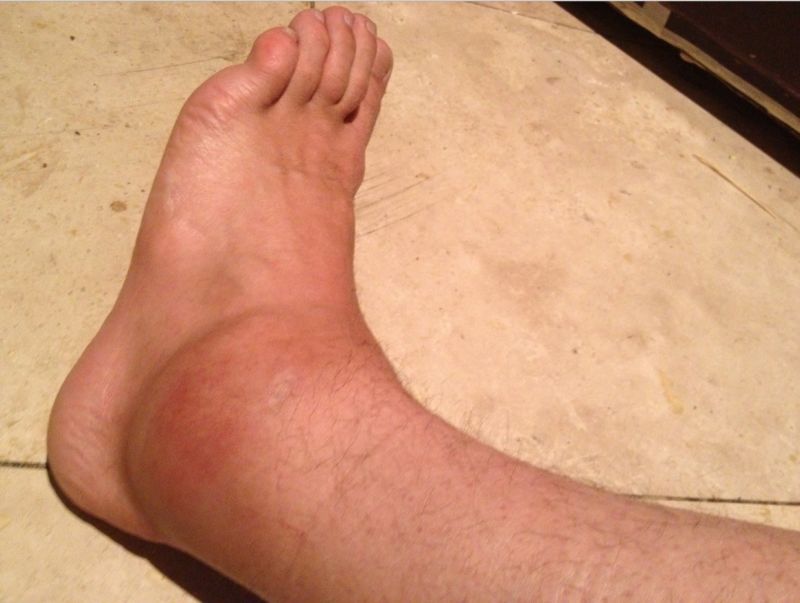 Principali cause di infiammazione
microrganismi
 tessuti necrotici
 corpi estranei
 trasferimenti di energia
 agenti chimici
Infiammazione: durata e cellularità
Acuta:  minuti          alcuni giorni

Liquido povero di proteine (trasudato) o ricco di proteine esce dai vasi e si accumula nel tessuto (essudato) 
Neutrofili: componente cellulare dell’essudato

Cronica:    settimane     mesi      anni

Scarsa componente liquida dell’essudato
 Linfociti, monociti, macrofagi
Questi due tipi fondamentali di infiammazione possono coesistere e molte variabili possono modificarne il corso e le manifestazioni a livello tissutale
I componenti dell’infiammazione acuta e cronica:
cellule e proteine del sangue, cellule dei vasi, 
cellule e proteine della matrice extracellulare
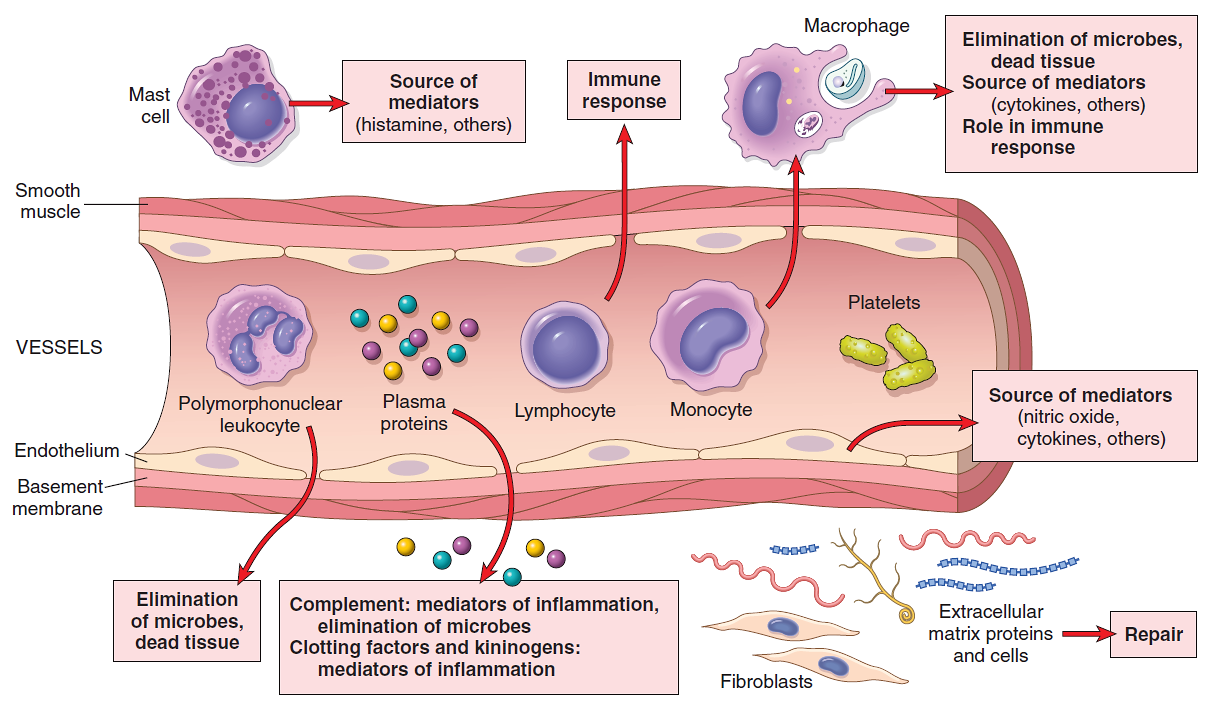 Sequenza di eventi nella risposta infiammatoria
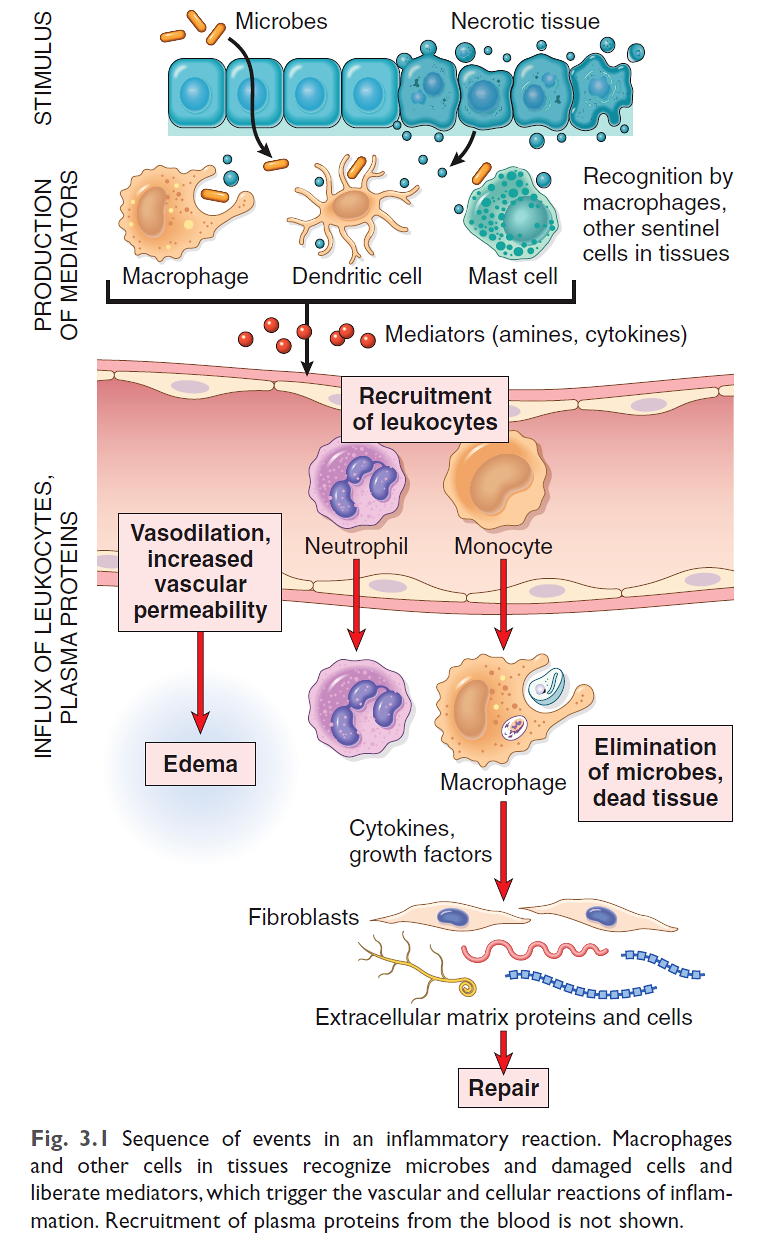 When a microbe enters a tissue or the tissue is injured, the presence of the infection or damage is sensed by resident cells

Main cells involved: macrophages, dendritic cells, mast cells

These cells secrete molecules (cytokines and other mediators) that induce and regulate the subsequent inflammatory response
Principali eventi della flogosi acuta
STIMOLO FLOGOGENO
rilascio di mediatori solubili
modificazioni vascolari
richiamo di  cellule nei tessuti
formazione dell’essudato infiammatorio
How do host cells recognize inflammatory stimuli?
Phagocytes, dendritic cells and many other cells, including epithelial cells, express pathogen recognition receptors (PRRs) that are designed to sense the presence of infectious pathogens (pathogen-associated molecular patterns, PAMPs) and substances released from dead cells (damage-associated mol. patt., DAMPs)

Most important families of PRRs:

Toll-like receptors
N-formyl-methionyl receptors
NOD-like receptors, can form inflammasomes: large multiprotein complex; built-up in the cytoplasm, transforms pro-caspase-1 in active caspase-1 that, in turn, catalyzes the formation of  pro-inflammatory cytokines, such as IL-1β and IL-18)
Il teatro della flogosi acuta: il microcircolo
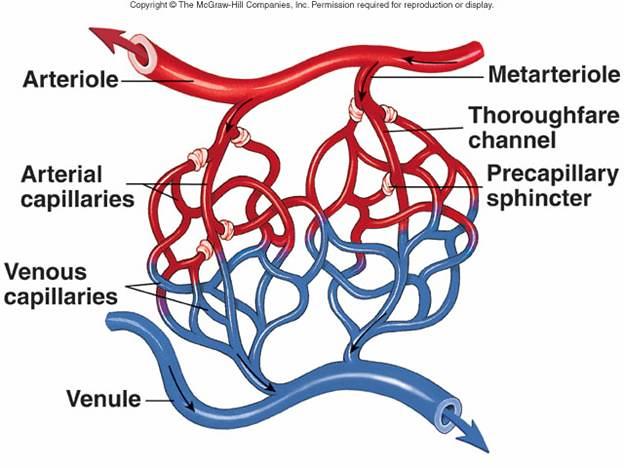 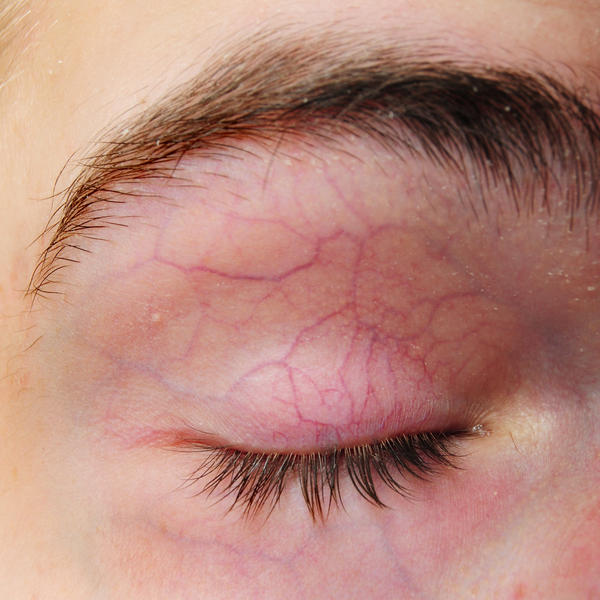 vasi sanguigni con Ø < 100 μm
Eventi principali nel microcircolo
MODIFICAZIONI VASCOLARI E ALTERAZIONI DEL FLUSSO EMATICO
Vasocostrizione transitoria (alcuni secondi)

Vasodilatazione → aumento del flusso →  iperemia → aumento della pressione idrostatica

Aumento di permeabilità → essudazione di fluido e proteine verso l’interstizio (edema) 

Rallentamento del flusso → stasi

Marginazione leucocitaria → diapedèsi
Modificazioni vascolari nella flogosi
I fenomeni vascolari svolgono un ruolo rilevante nella risposta infiammatoria acuta

I vasi sanguigni del microcircolo (in particolare le venule) vanno incontro a modificazioni che rappresentano un prerequisito per la fuoriuscita, nella sede di lesione o infezione, dei principali effettori dei meccanismi di difesa, cioè:

 alcune proteine plasmatiche (anticorpi, complemento);

 leucociti neutrofili
Eventi principali nel microcircolo
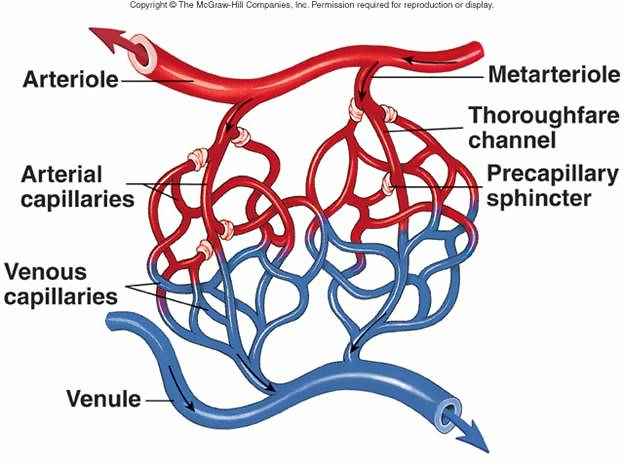 vasodilatazione
 arteriole
 letto capillare
principali mediatori
 istamina (mast cellule)
 ossido nitrico (c. endoteliali → muscolo liscio)
I componenti dell’infiammazione acuta e cronica:
cellule e proteine del sangue, cellule dei vasi, 
cellule e proteine della matrice extracellulare
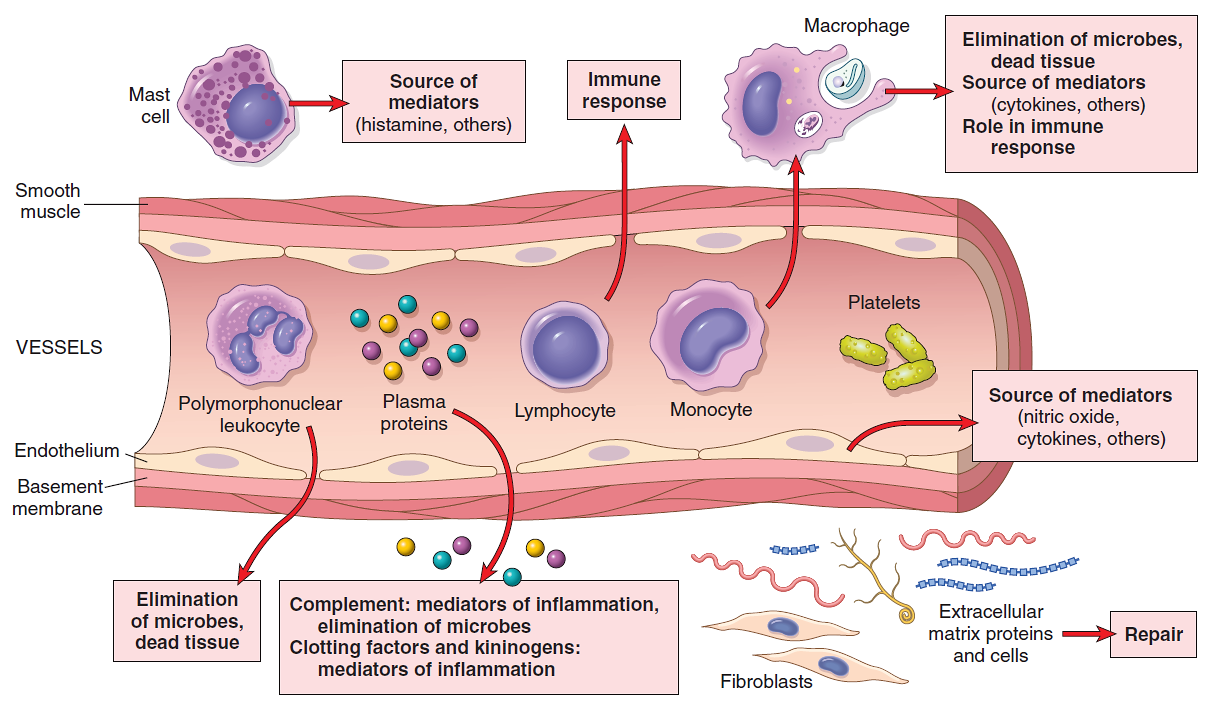 Signaling in NO-dependent vasodilation
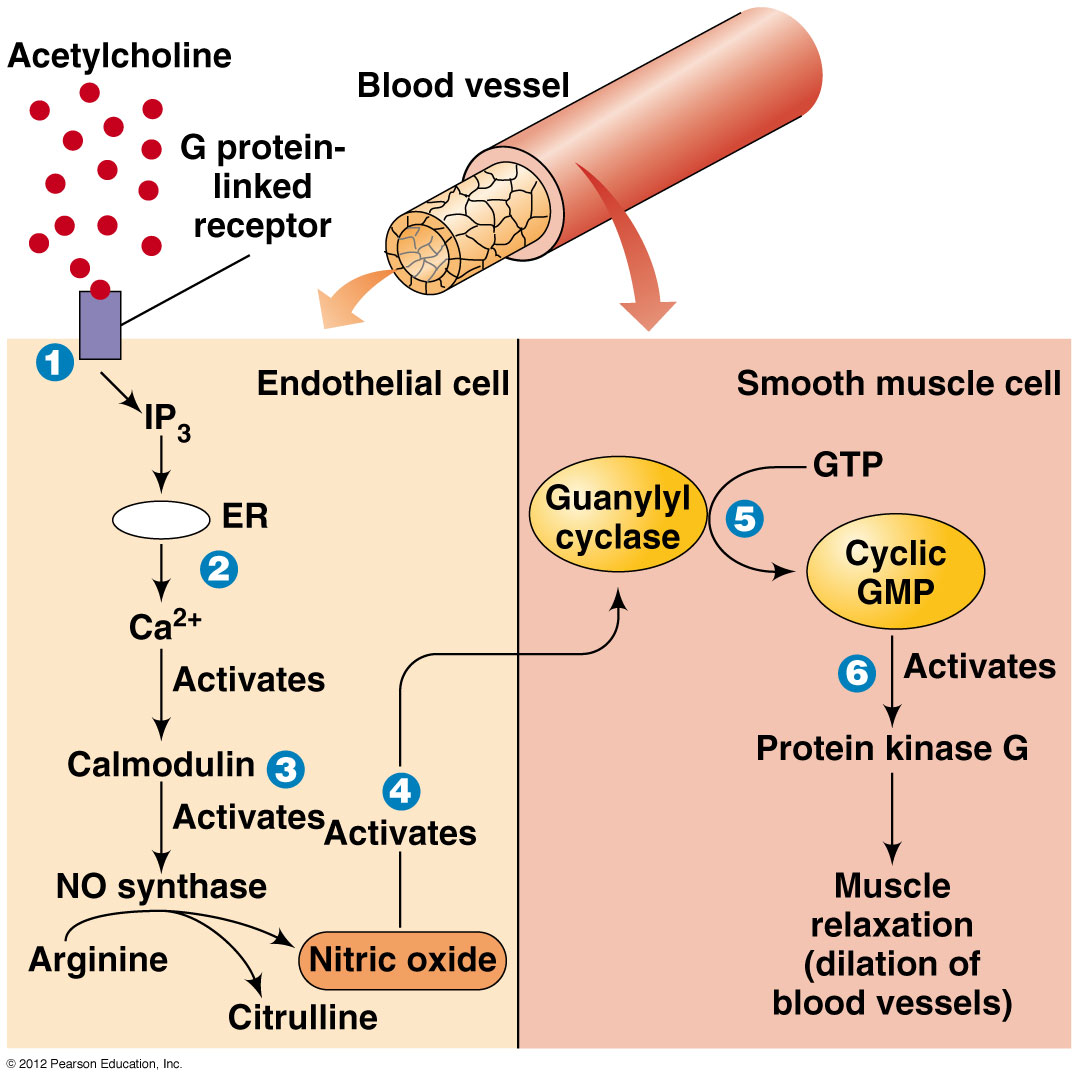 Ca2+
Histamine
Eventi principali nel microcircolo
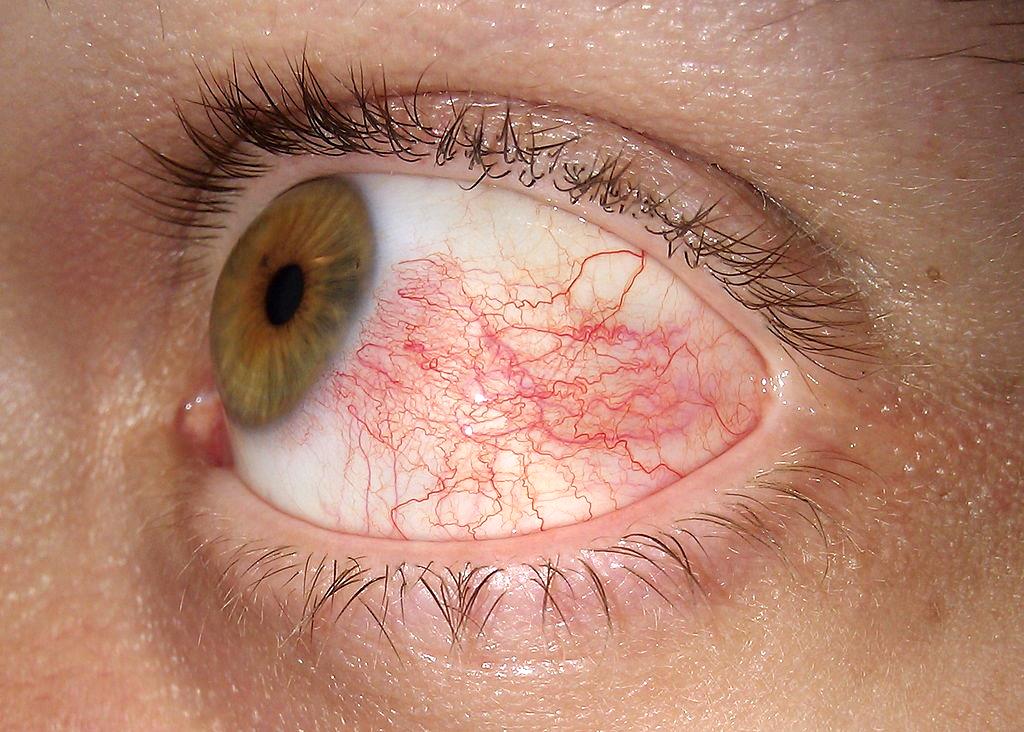 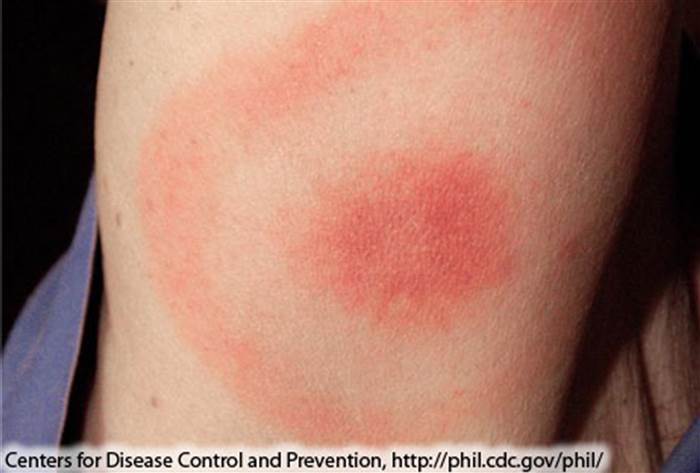 Alla vasodilatazione segue l’aumento del flusso sanguigno (iperemia)
Eritema (rubor, arrossamento)

Aumento della temperatura (calor)
eritema cutaneo (morbo di Lyme, morso di zecca)
Hyperemia of conjunctiva
Eventi principali nel microcircolo
MODIFICAZIONI VASCOLARI E ALTERAZIONI DEL FLUSSO EMATICO
Vasocostrizione transitoria

Vasodilatazione → aumento flusso → IPEREMIA → squilibrio pressorio nel microcircolo

Aumento di permeabilità

Rallentamento del flusso

Marginazione leucocitaria
Pressioni attive nel microcircolo
p. colloido-osmotica
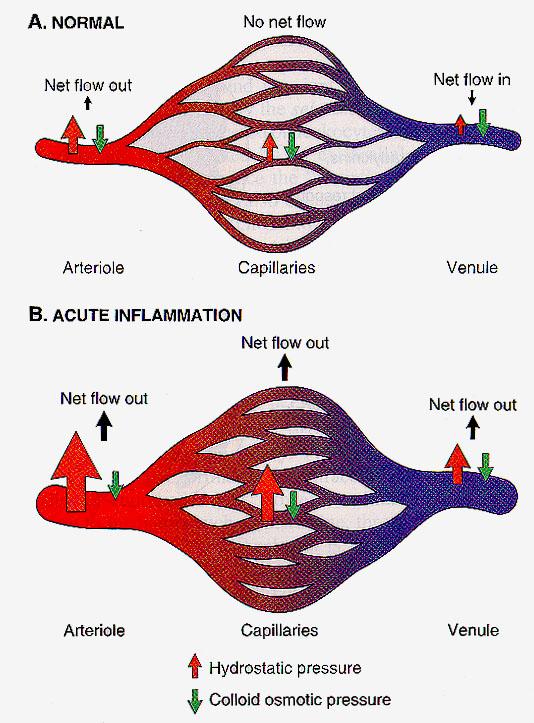 p. idrostatica
Modificazioni della pressione idrostatica e colloido-osmotica in corso di flogosi: l’iperemia provoca un aumento della pressione idrostatica a livello del capo arteriolare
Eventi principali nel microcircolo
MODIFICAZIONI VASCOLARI E DEL FLUSSO EMATICO
Vasocostrizione transitoria (alcuni secondi)

Vasodilatazione → aumento del flusso →  iperemia → aumento della pressione idrostatica

Aumento di permeabilità → essudazione di fluido e proteine

Rallentamento del flusso → stasi

Marginazione leucocitaria → diapedesi
Aumento della permeabilità vascolare
Formazione di «aperture» nell’endotelio delle venule post-capillari (100-300 nm, normalmente 4-10 nm) per effetto di mediatori rilasciati nel microambiente della flogosi che interagiscono con recettori specifici presenti sulle cellule endoteliali

Innesco del signaling che promuove l’aumento del Ca2+ e la fosforilazione di proteine contrattili e citoscheletriche

Contrazione delle cellule endoteliali con separazione delle giunzioni intercellulari
Flogosi acuta: aumento della permeabilità vascolare
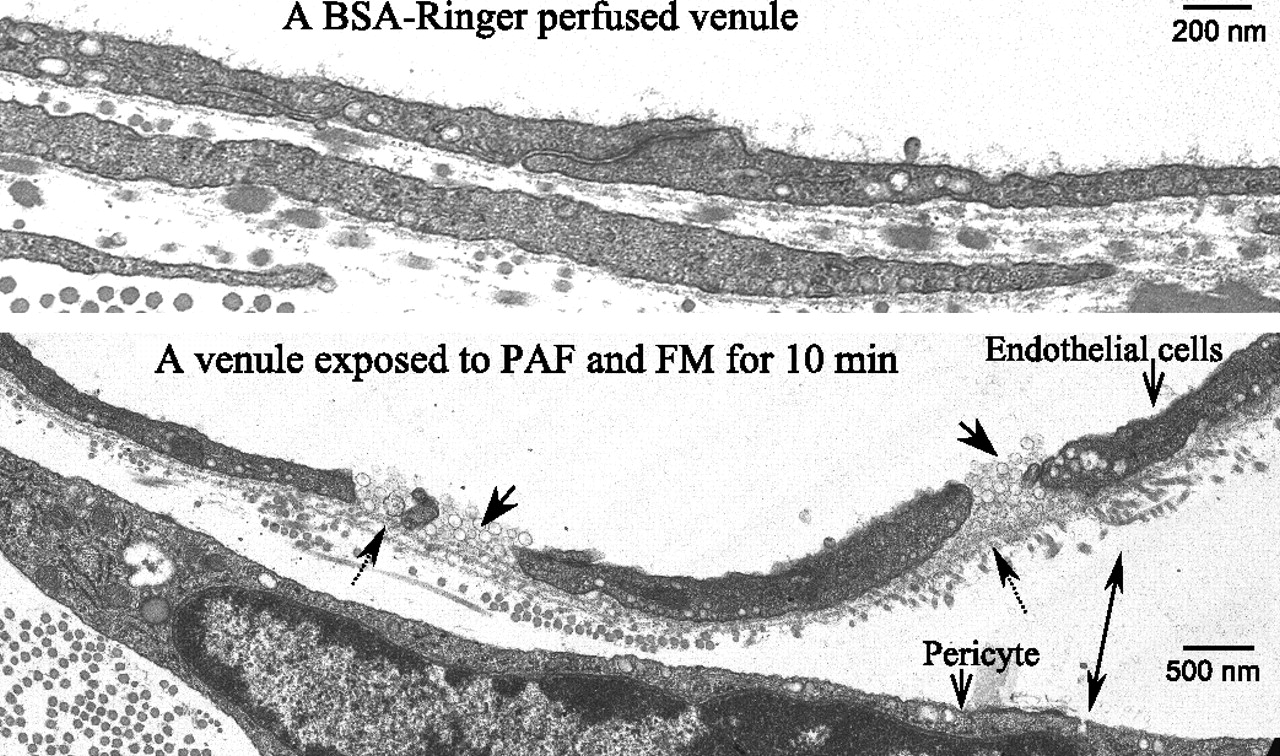 intercellular junction
Endothelial cell 1
lumen
Endothelial cell 2
without inflammatory stimulus
Endothelial cell 2
with inflammatory stimulus
Endothelial cell 1
distended intercellular junction
Soluble defensive factors have access to the extravascular space 
- antibodies   - complement components  - opsonins
- drugs
Il passaggio dei farmaci nel liquidi interstiziali è influenzato dalla permeabilità del letto vascolare e dal legame del farmaco stesso alle proteine plasmatiche
principali mediatori:
 istamina
 leucotrieni
prostaglandine
Eventi principali nel microcircolo
aumento di permeabilità 
→ essudazione di fluido ricco di proteine
fonte principale:  mast cellule
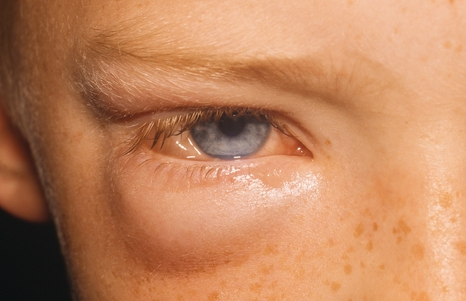 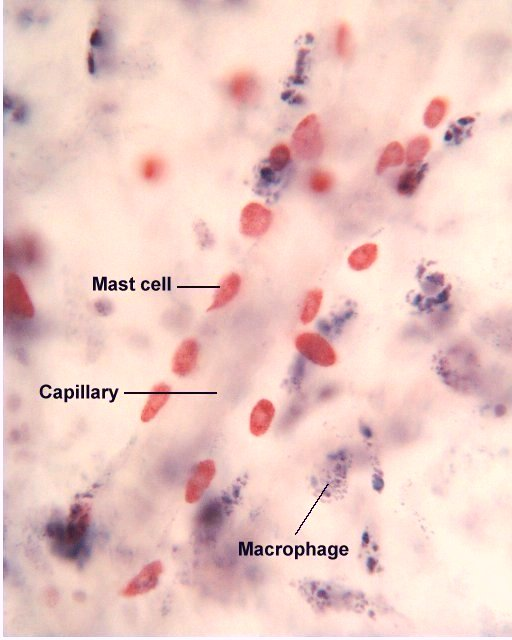 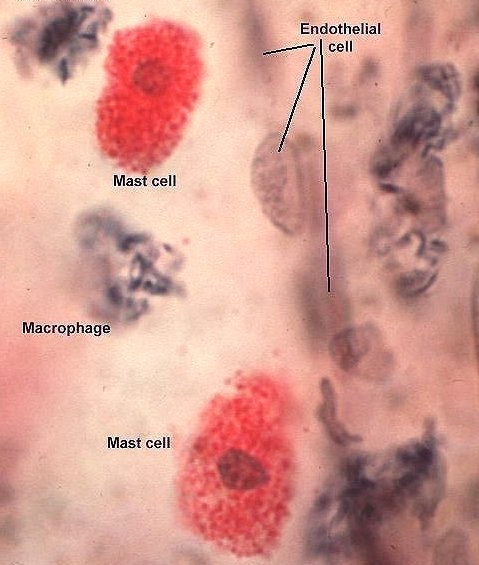 mast cells stained in red
Mast cells localize along blood vessel walls
vessel wall
out
vessel wall
in
outside
inside
Mast cell degranulation
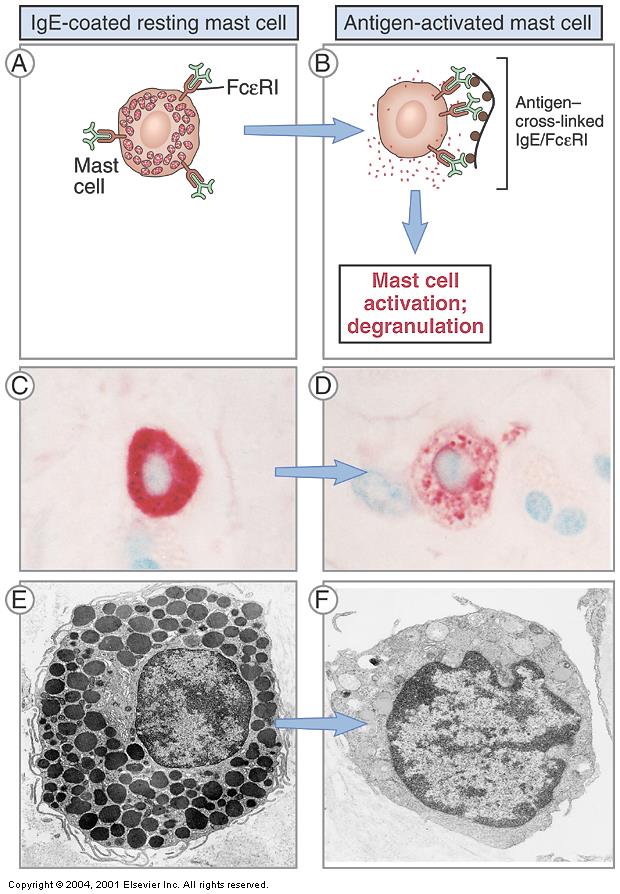 stimulation
physical injury (trauma, cold, heat)
immune reactions (binding of IgE, allergy)
fragments of complement (anaphylotoxins: C3a, C5a)
bacterial products (for ex., LPS via TLR)
many leukocyte-derived mediators
Fasi della formazione della componente cellulare dell’essudato infiammatorio
Marginazione e rotolamento (rolling)

Adesione stabile

Trasmigrazione (diapedèsi)

Migrazione direzionata nel tessuto interstiziale (chemiotassi)
The multistep process of neutrophil migration through blood vessels
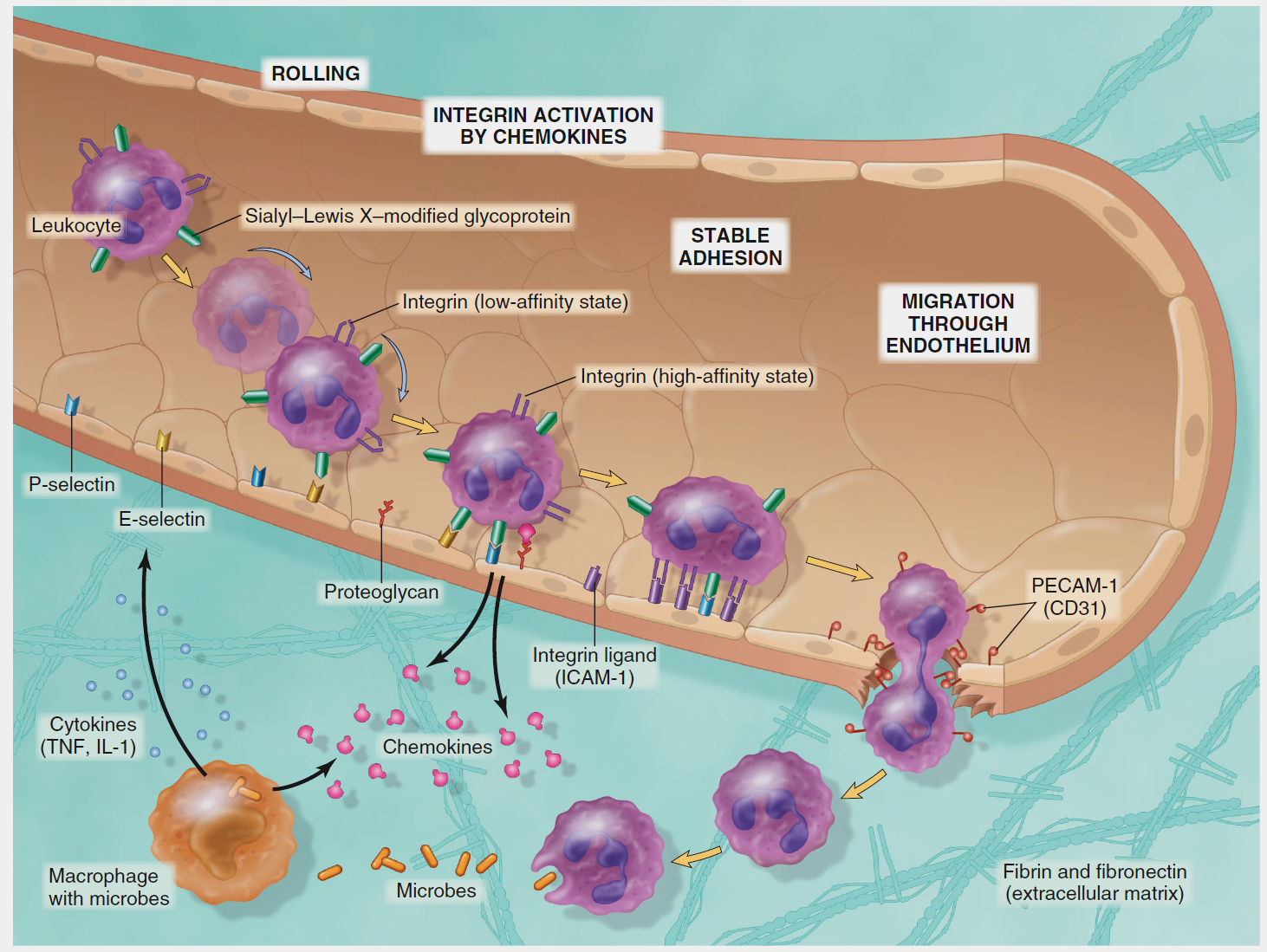 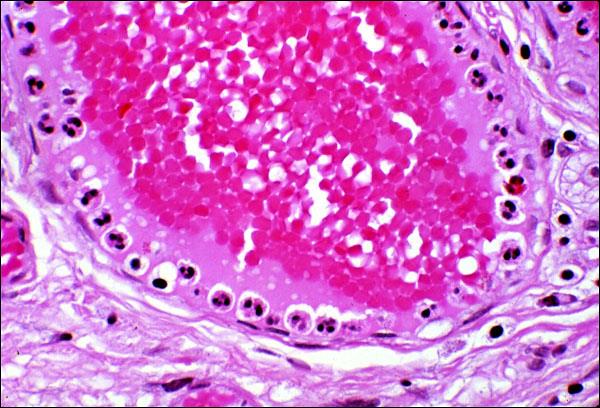 Iperemia, stasi e marginazione dei leucociti
sezione di venula post-capillare in tessuto infiammato
[Speaker Notes: Polymorphs at margin of a vessel in acutely inflamed tissue.]
[Speaker Notes: Polymorphs at margin of a vessel in acutely inflamed tissue.]